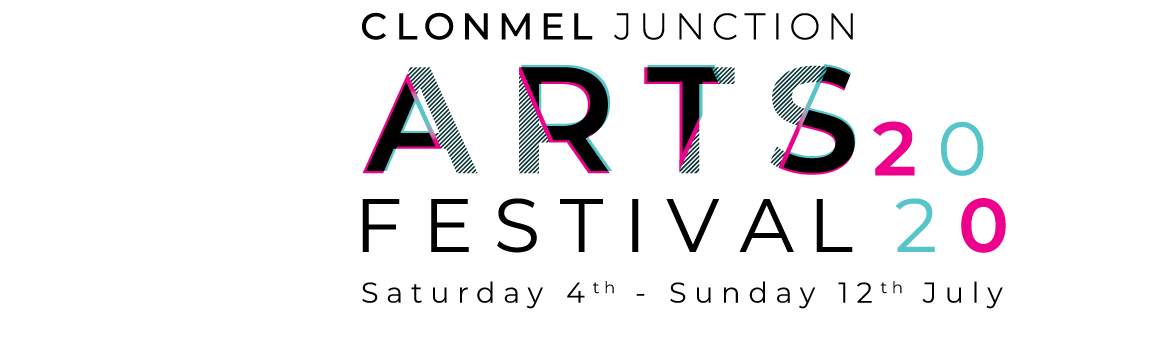 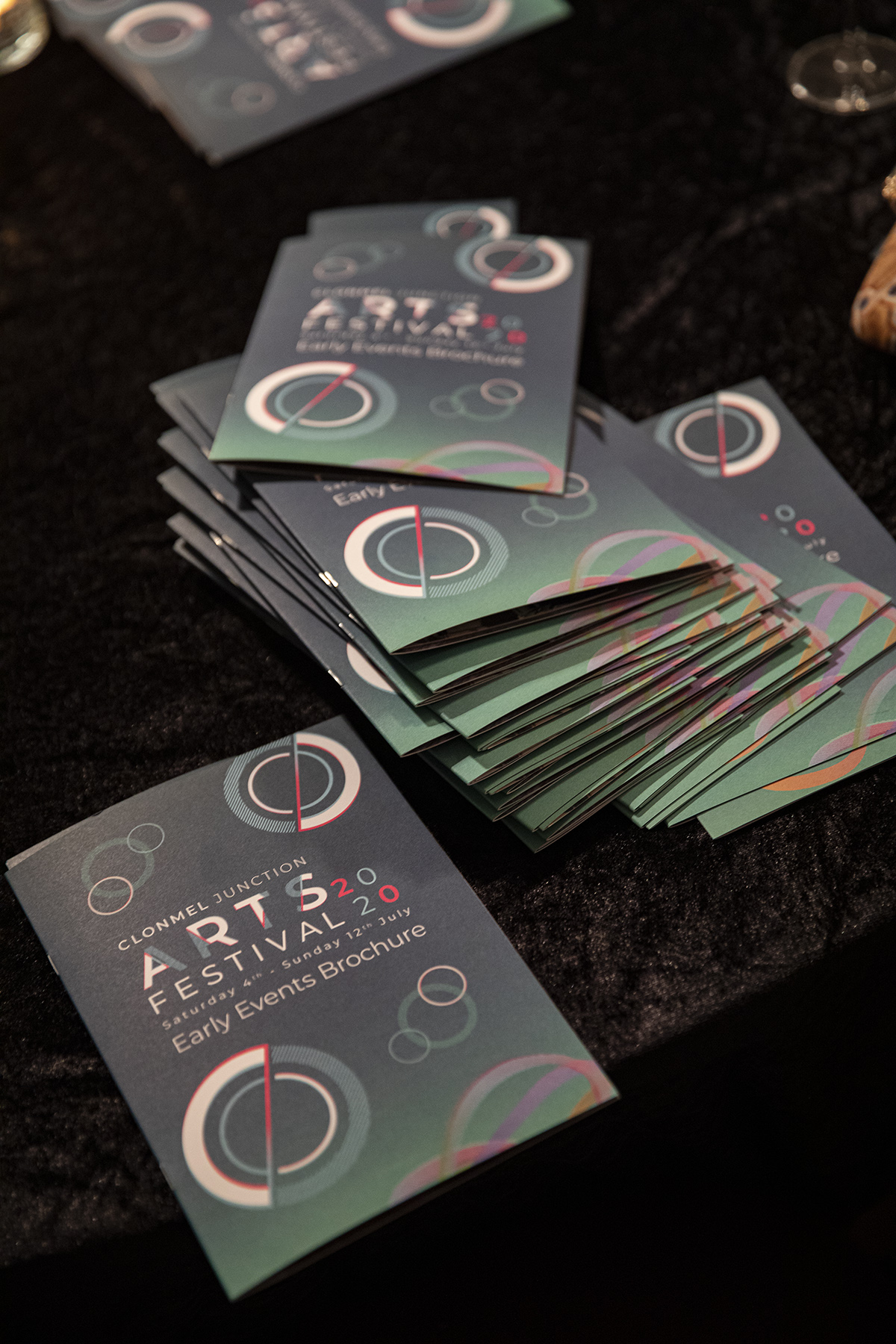 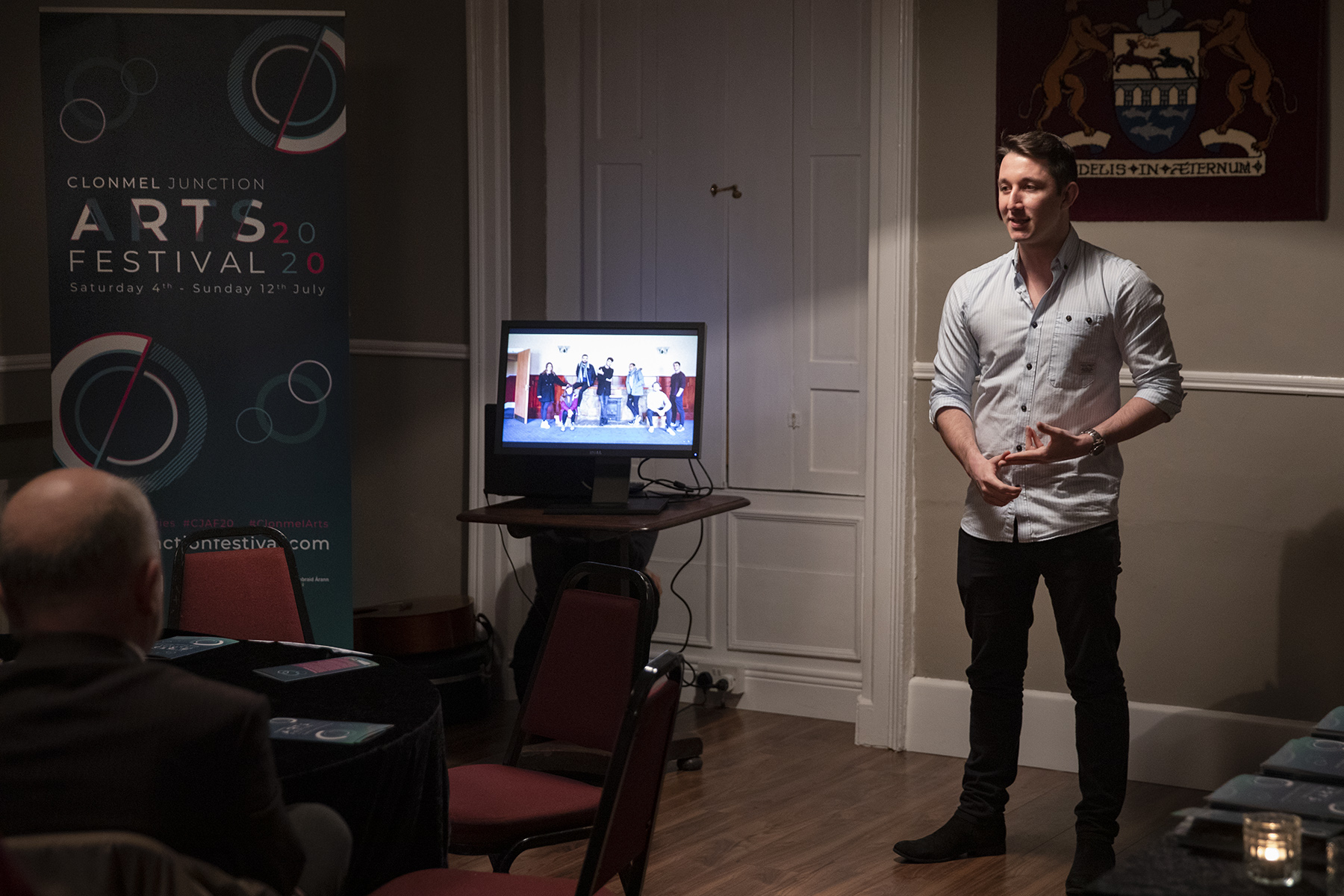 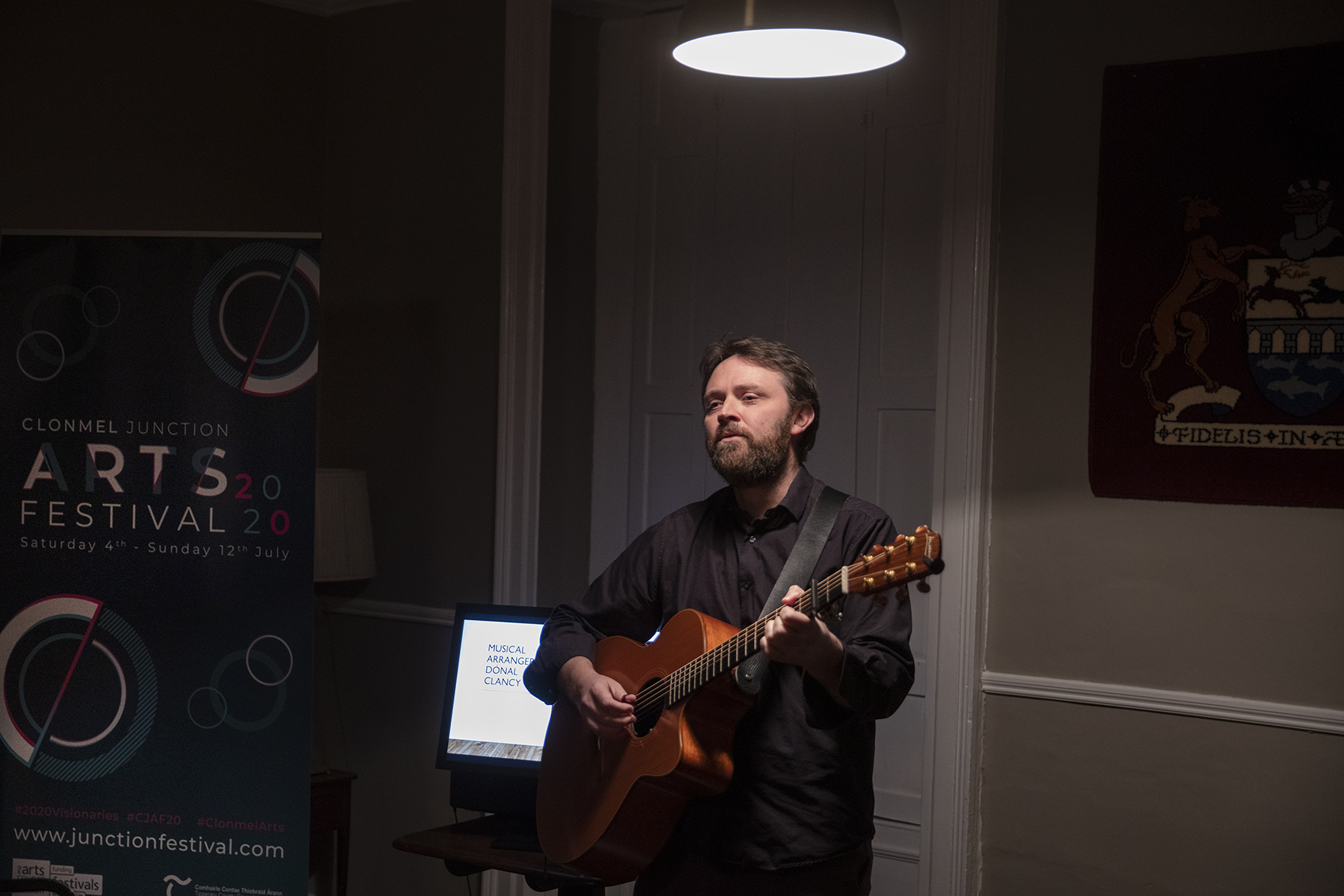 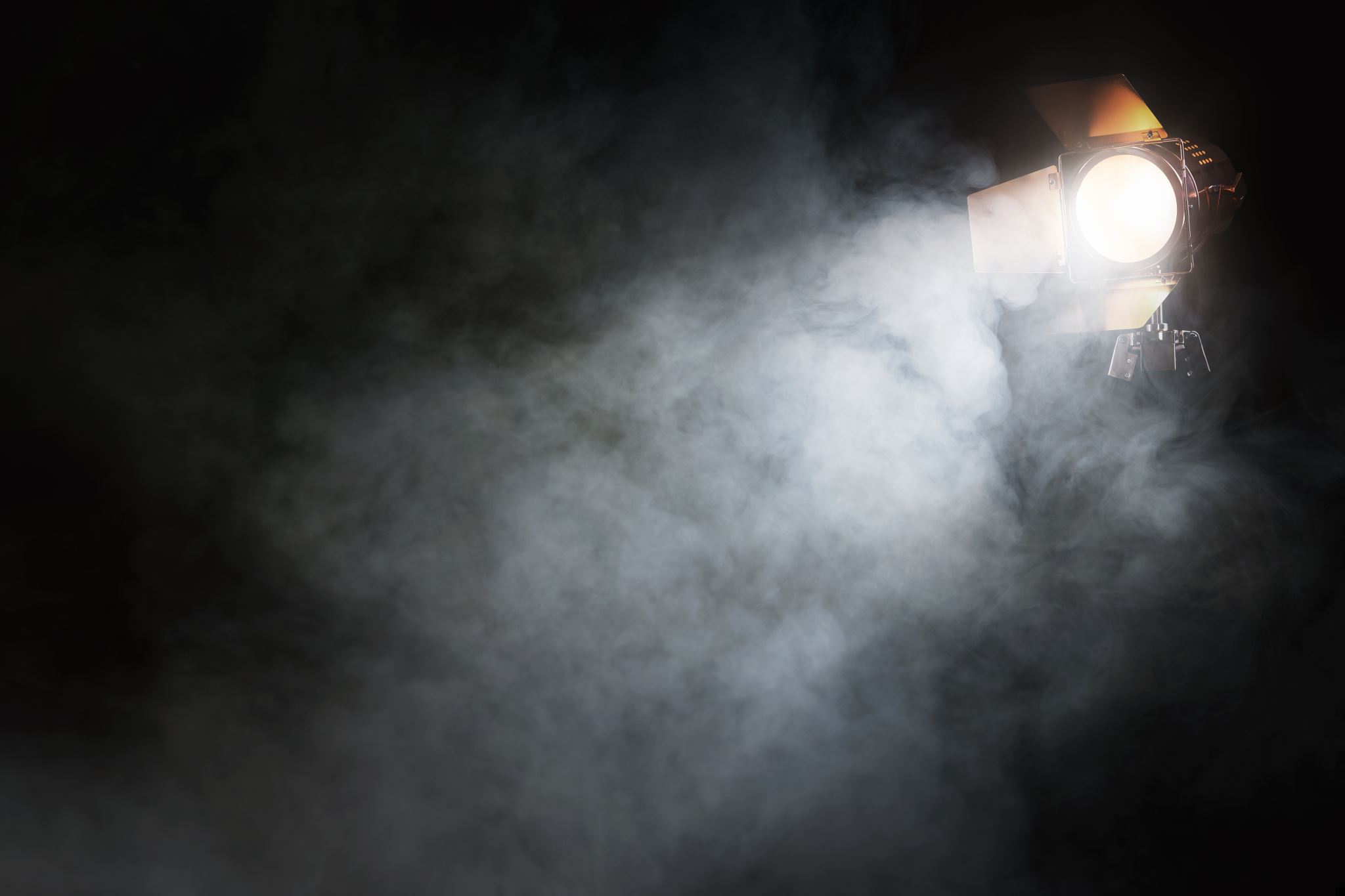 Replanning the festival
Payment of contracted artists as per Arts Council guidelines
Discussions with artists re ideas and possibilities
Production Manager investigated technical options
Decision to plan for minimal audience contact
Cancellation of projects (2 theatre productions)
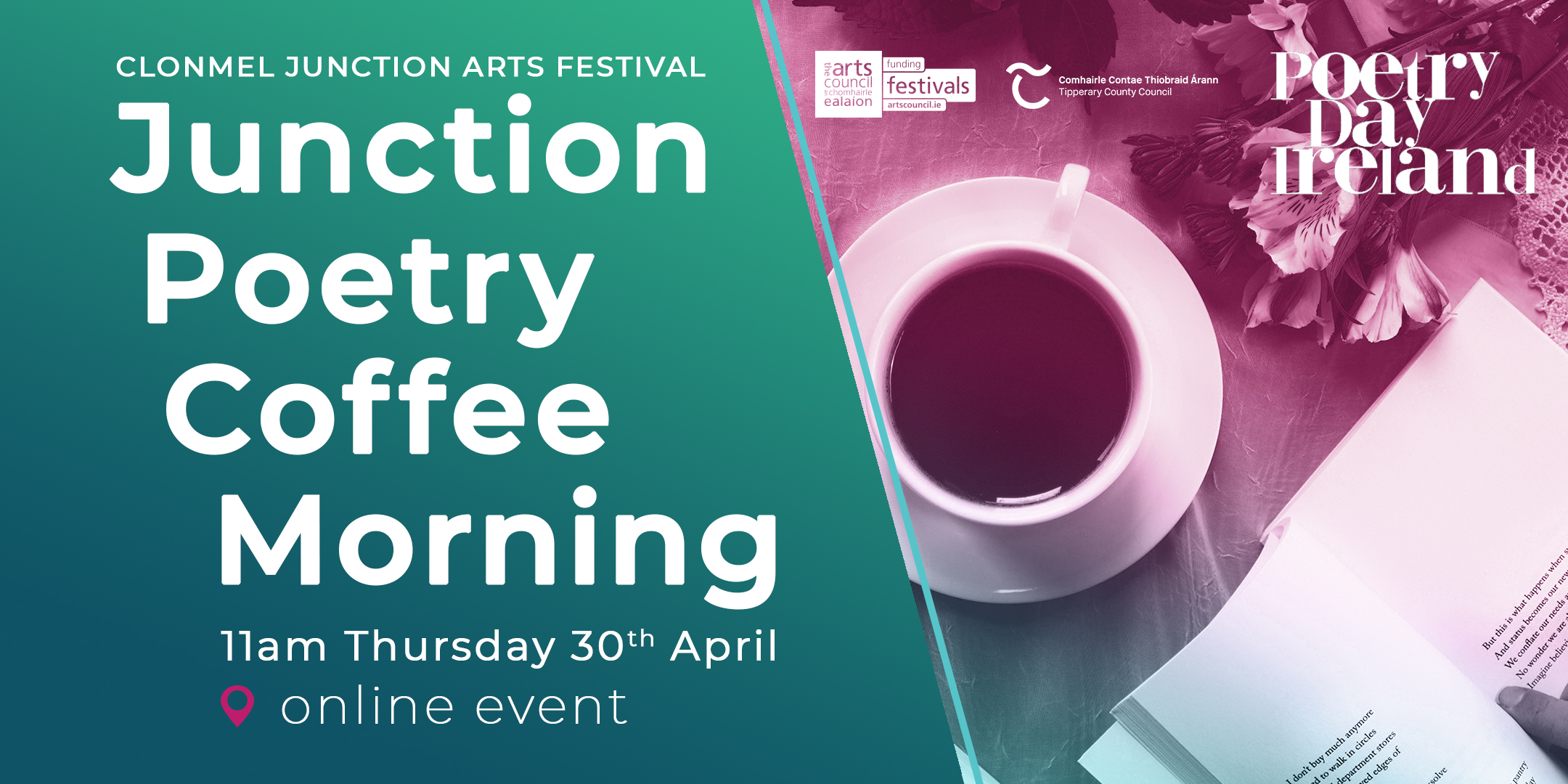 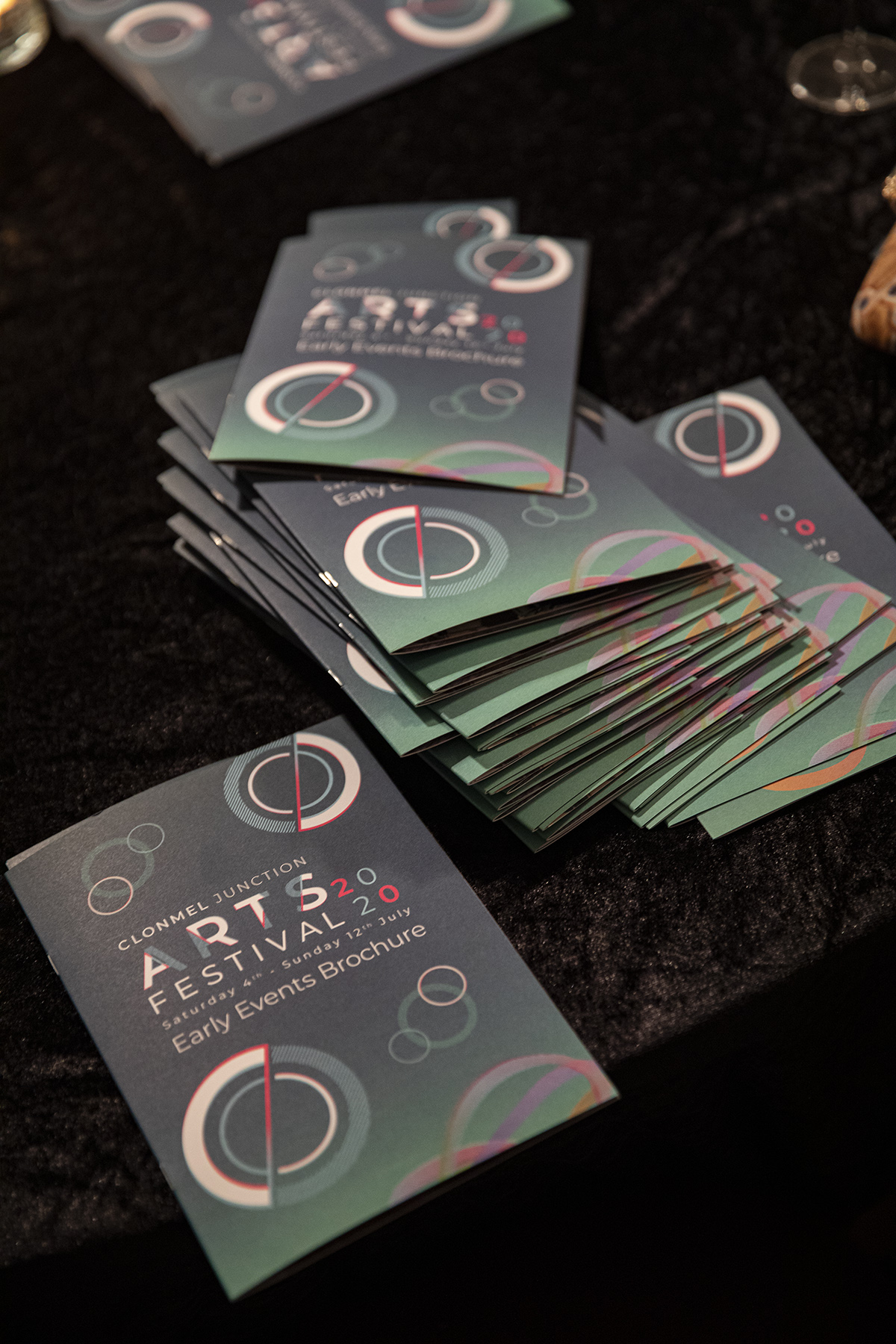 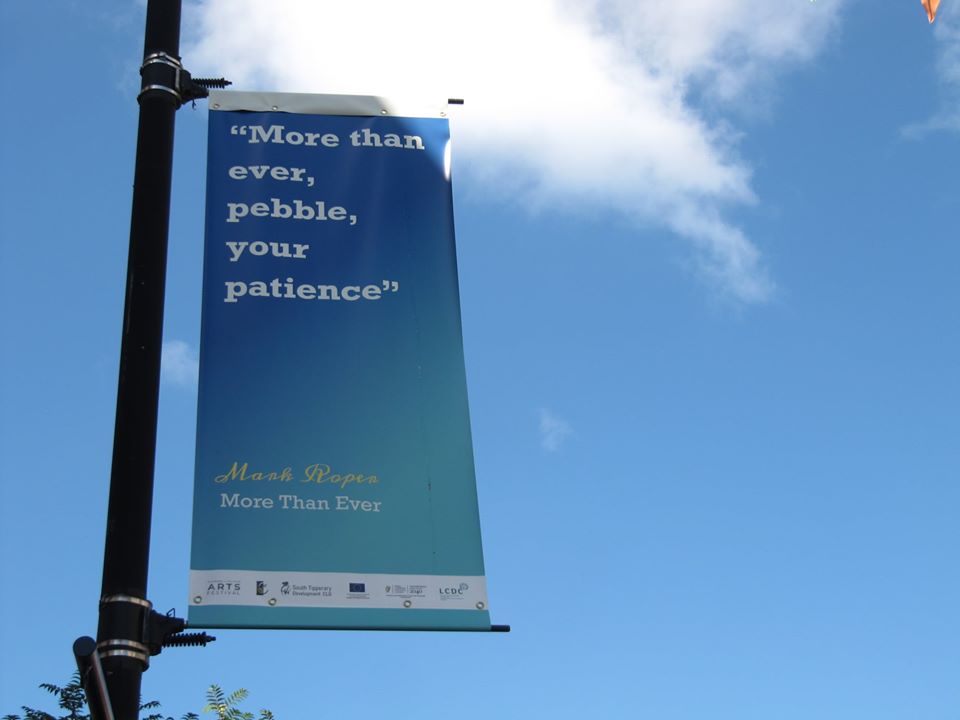 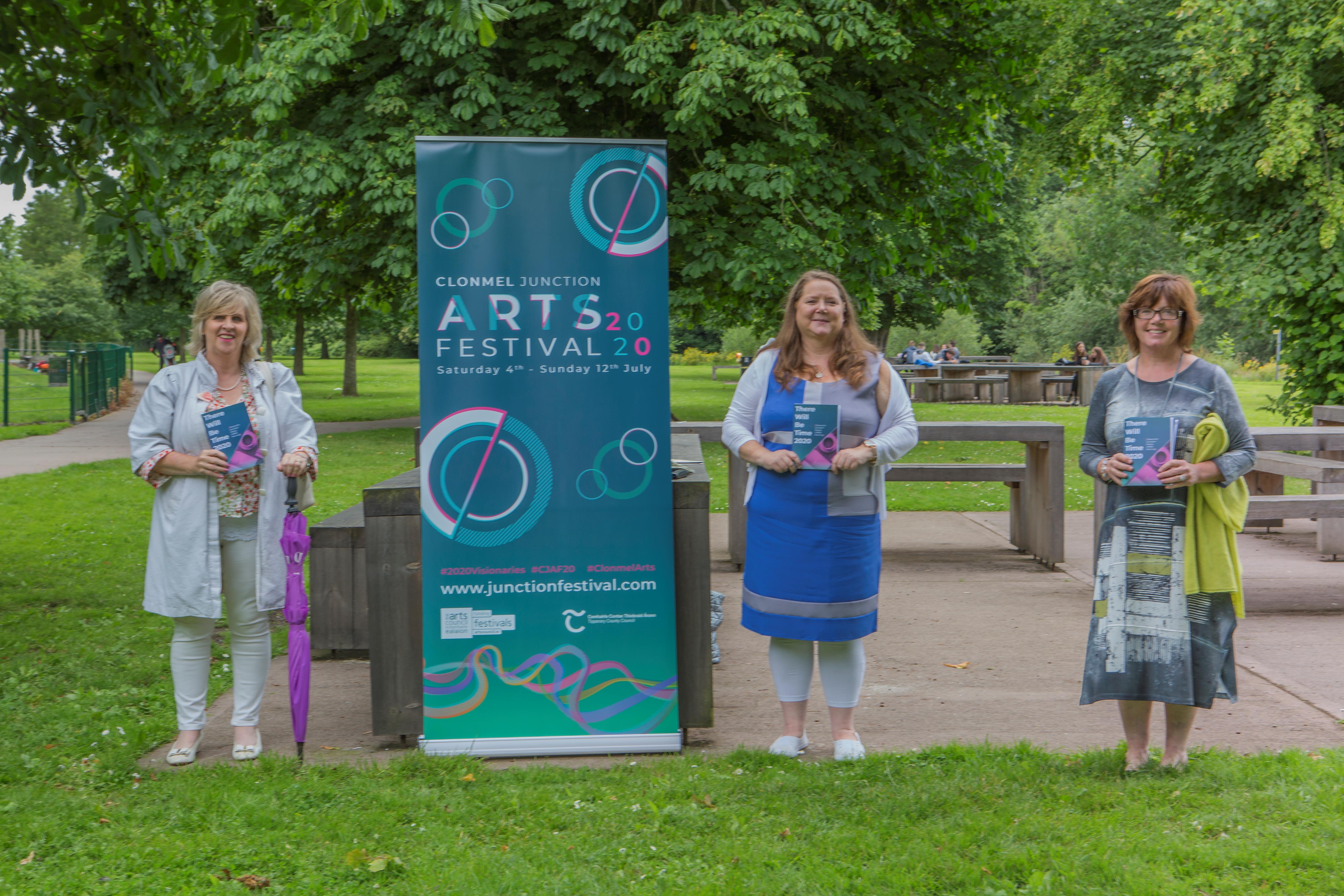 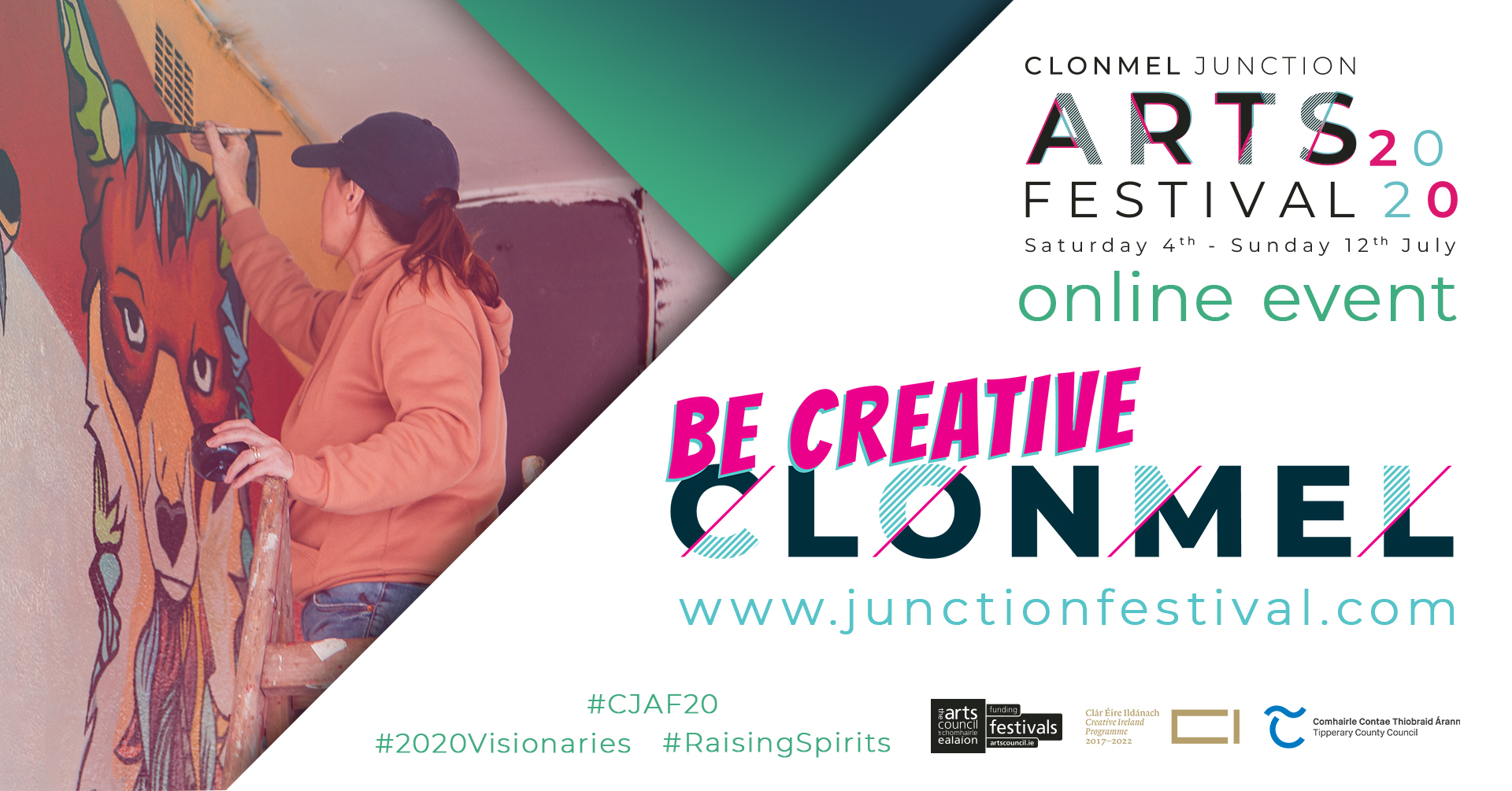 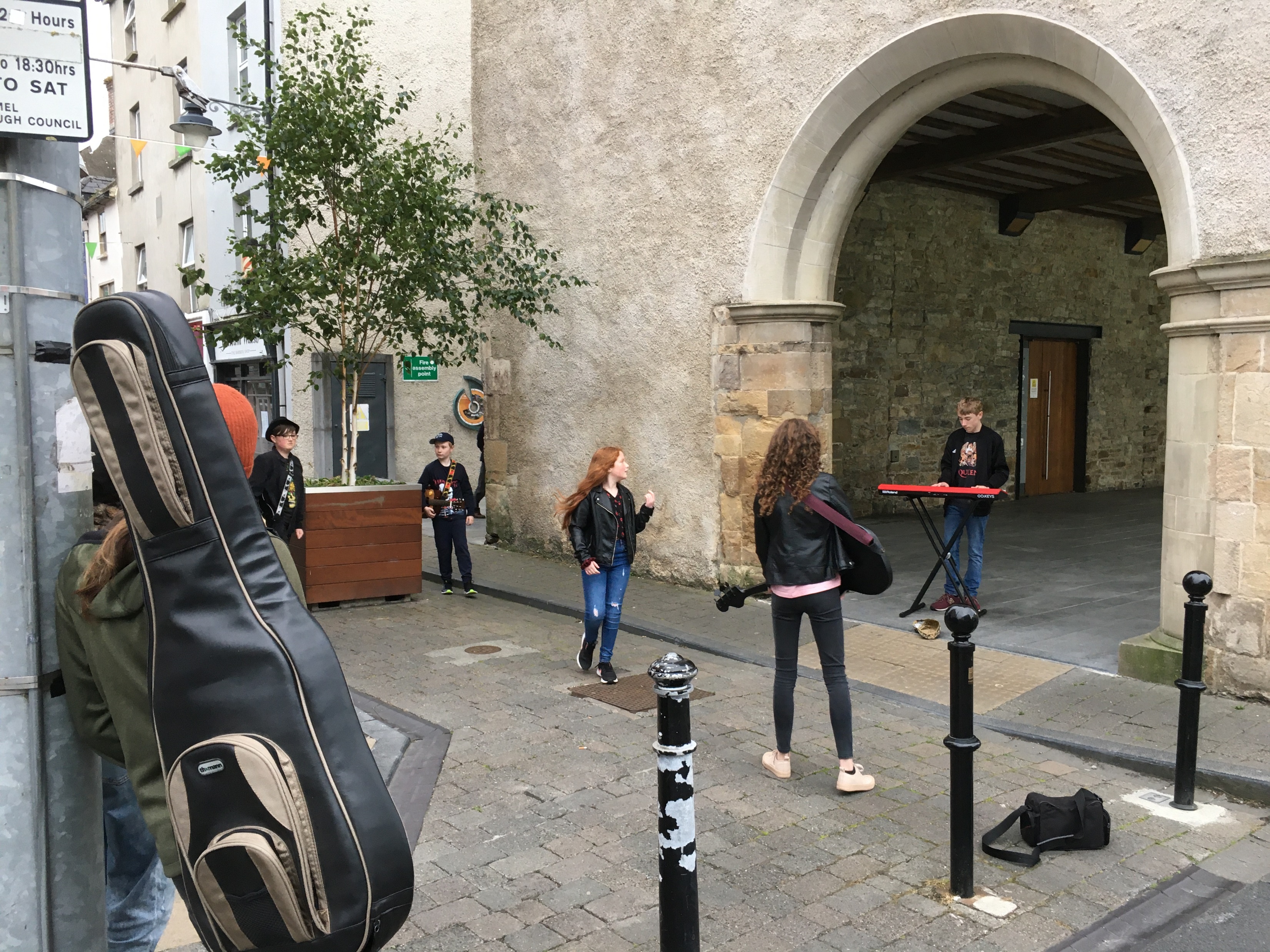 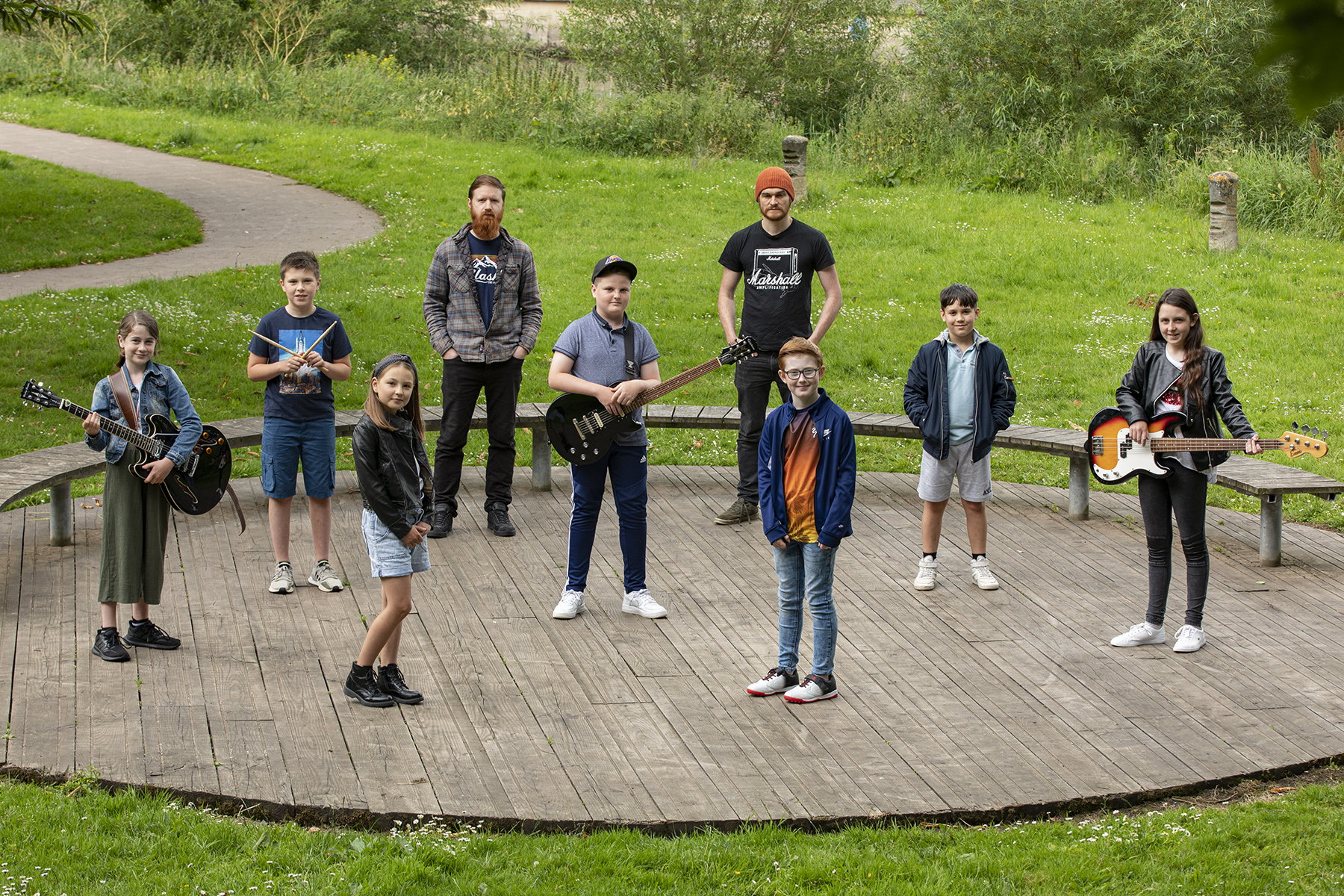 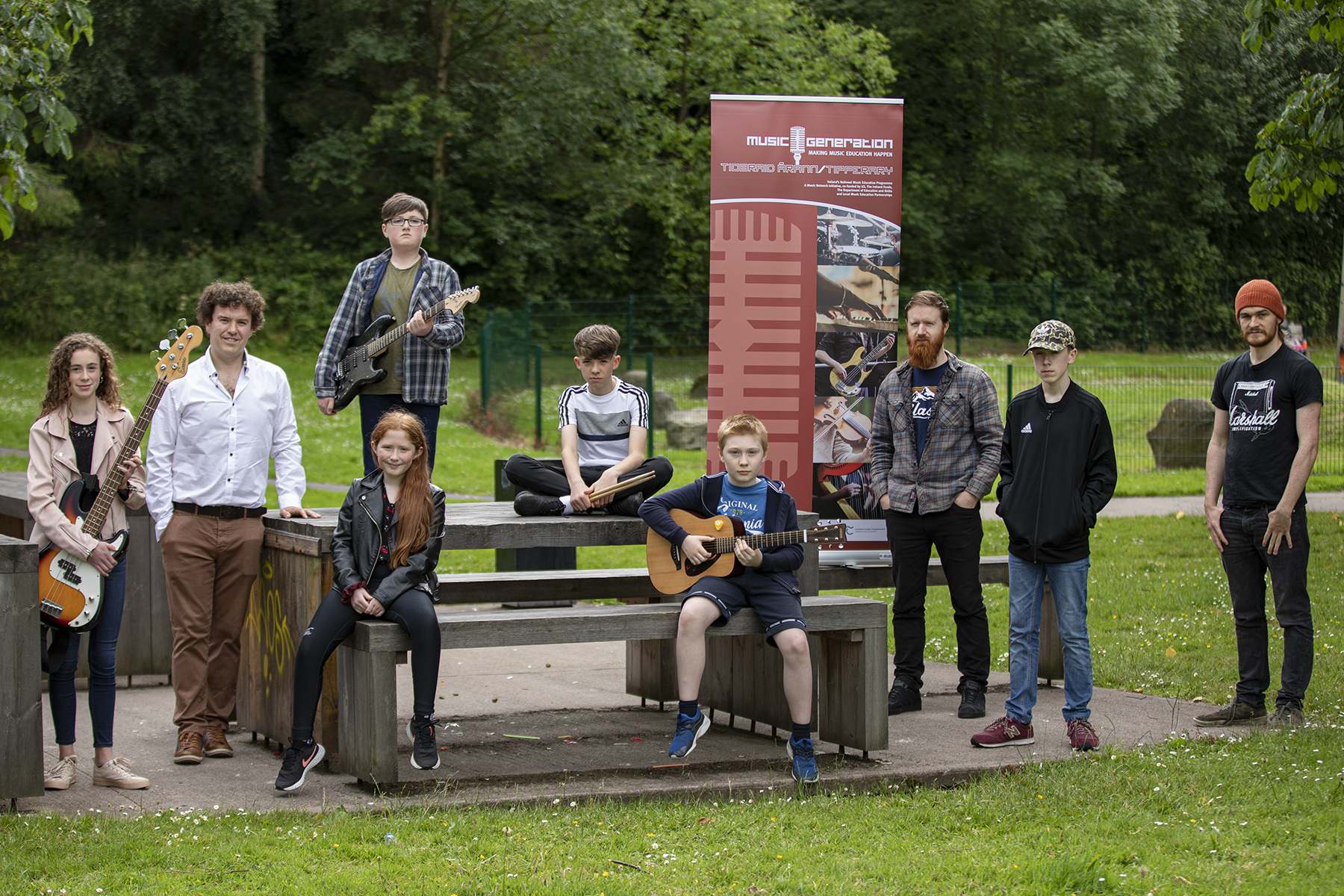 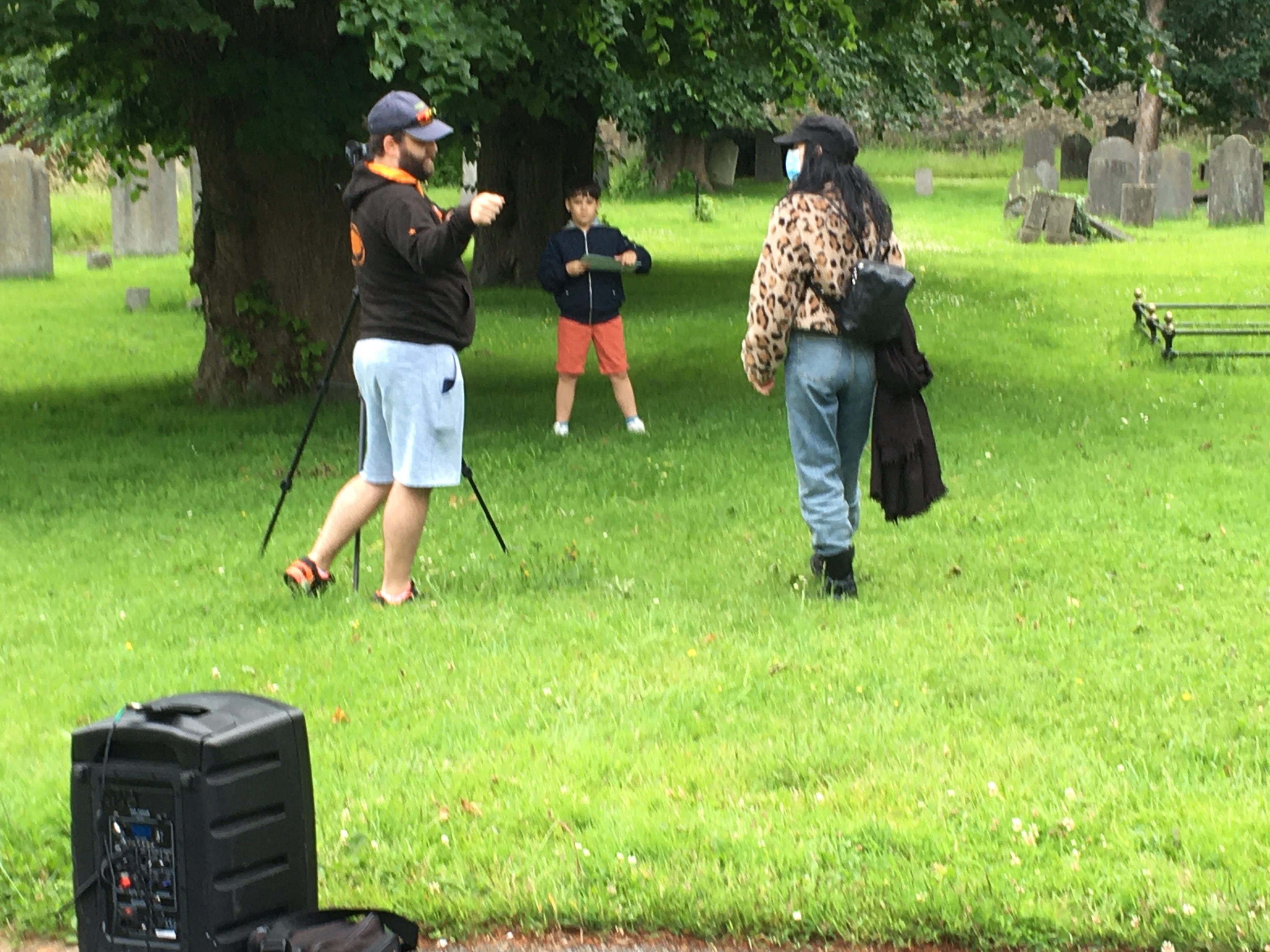 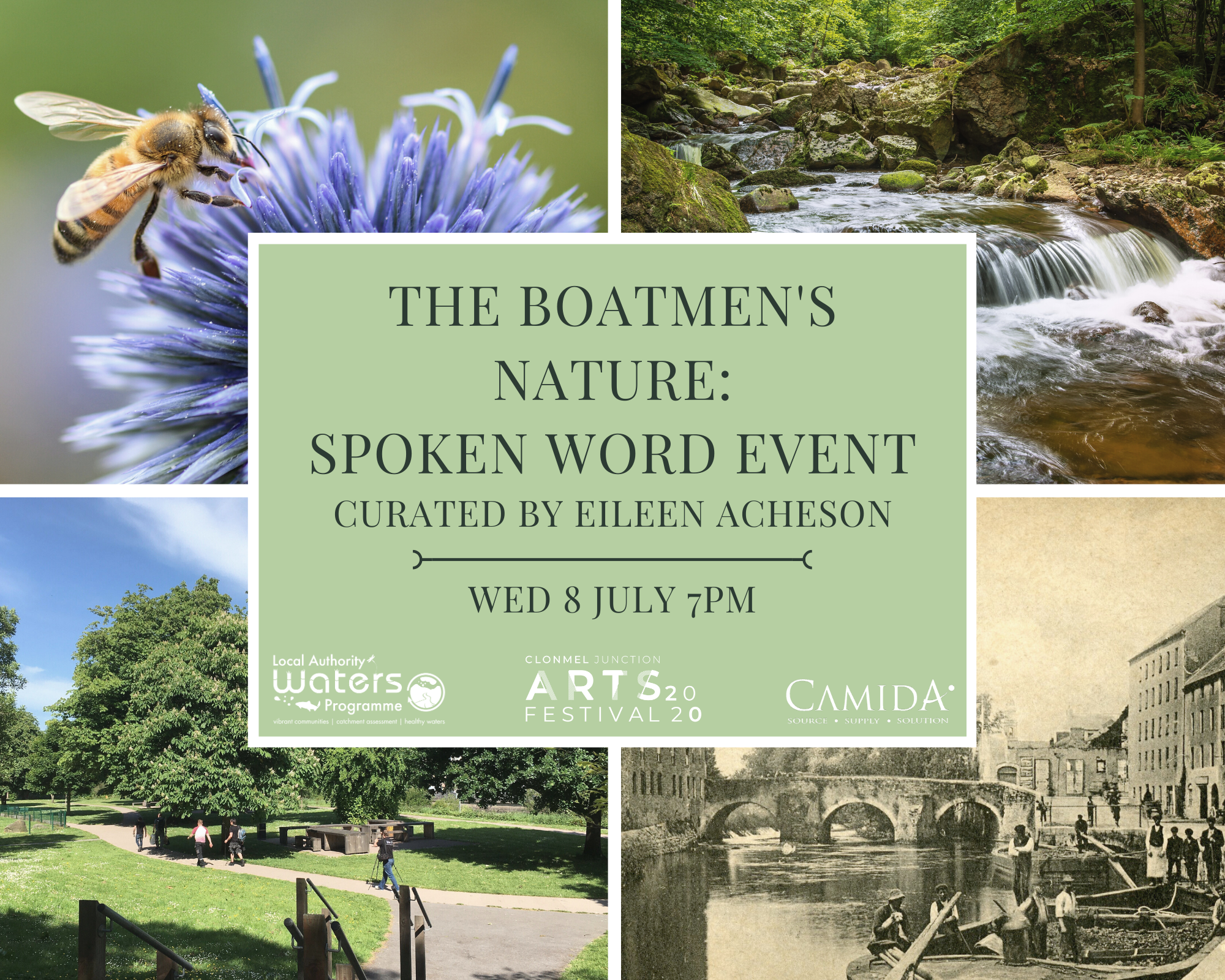 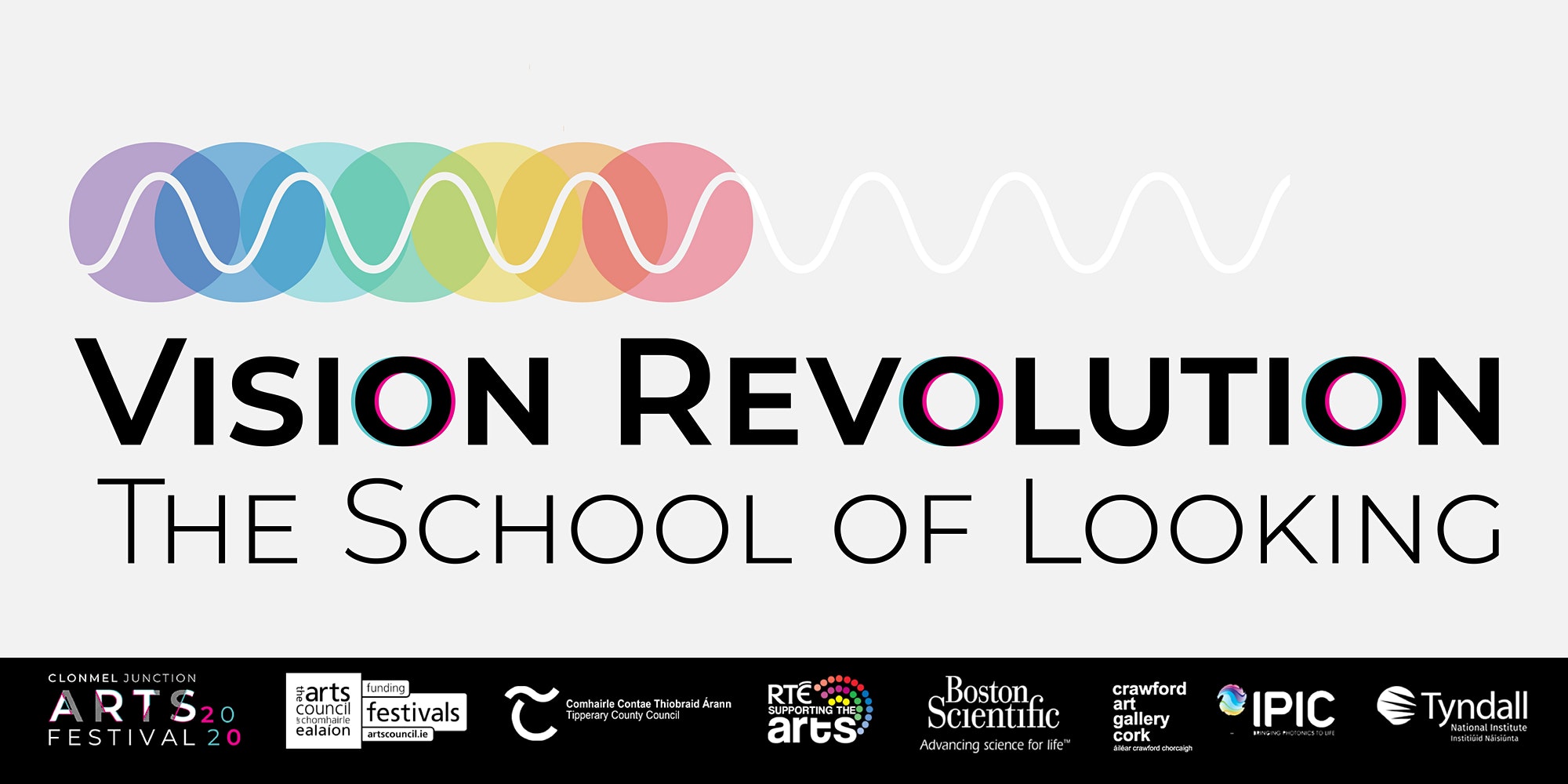 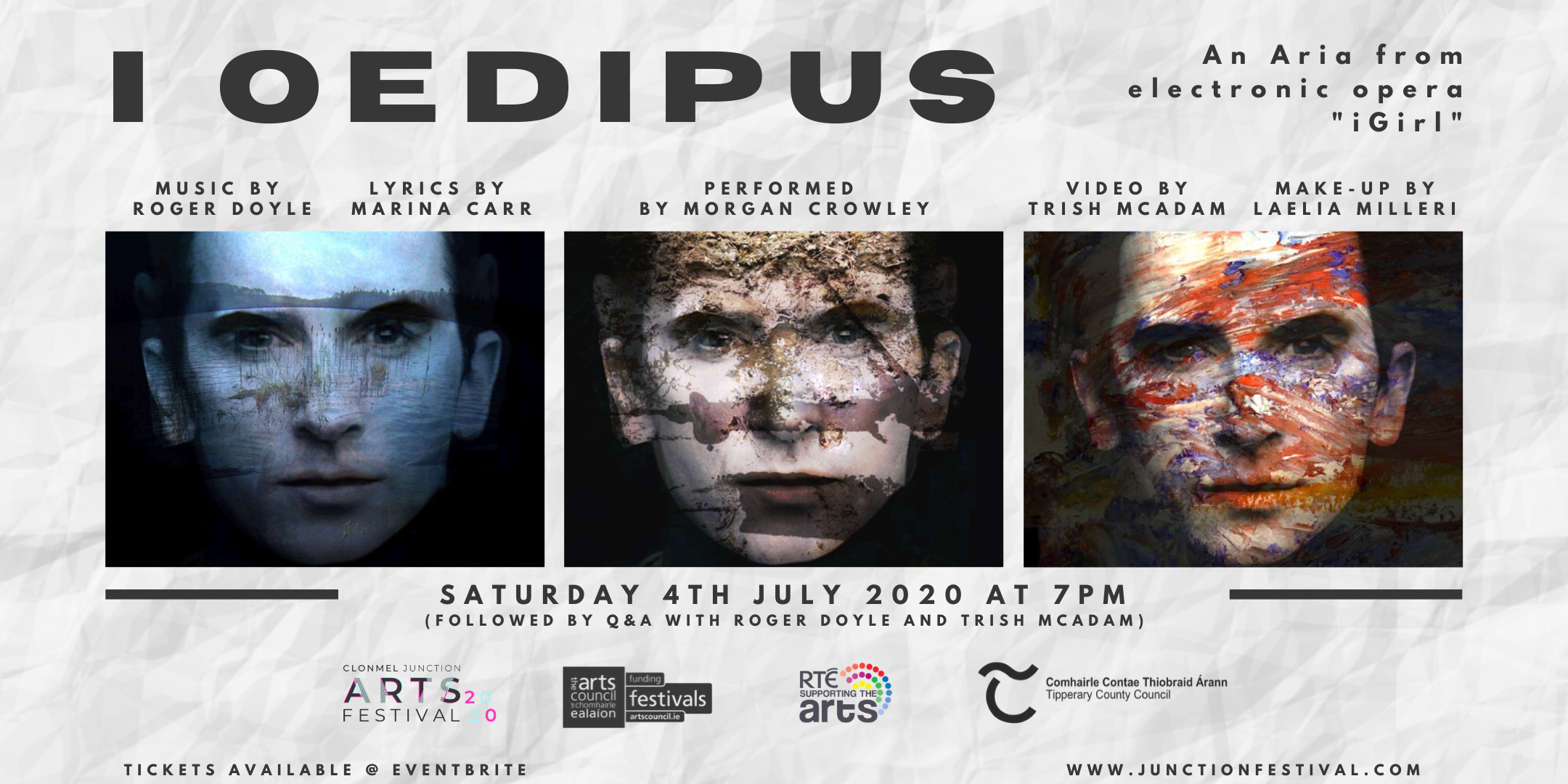 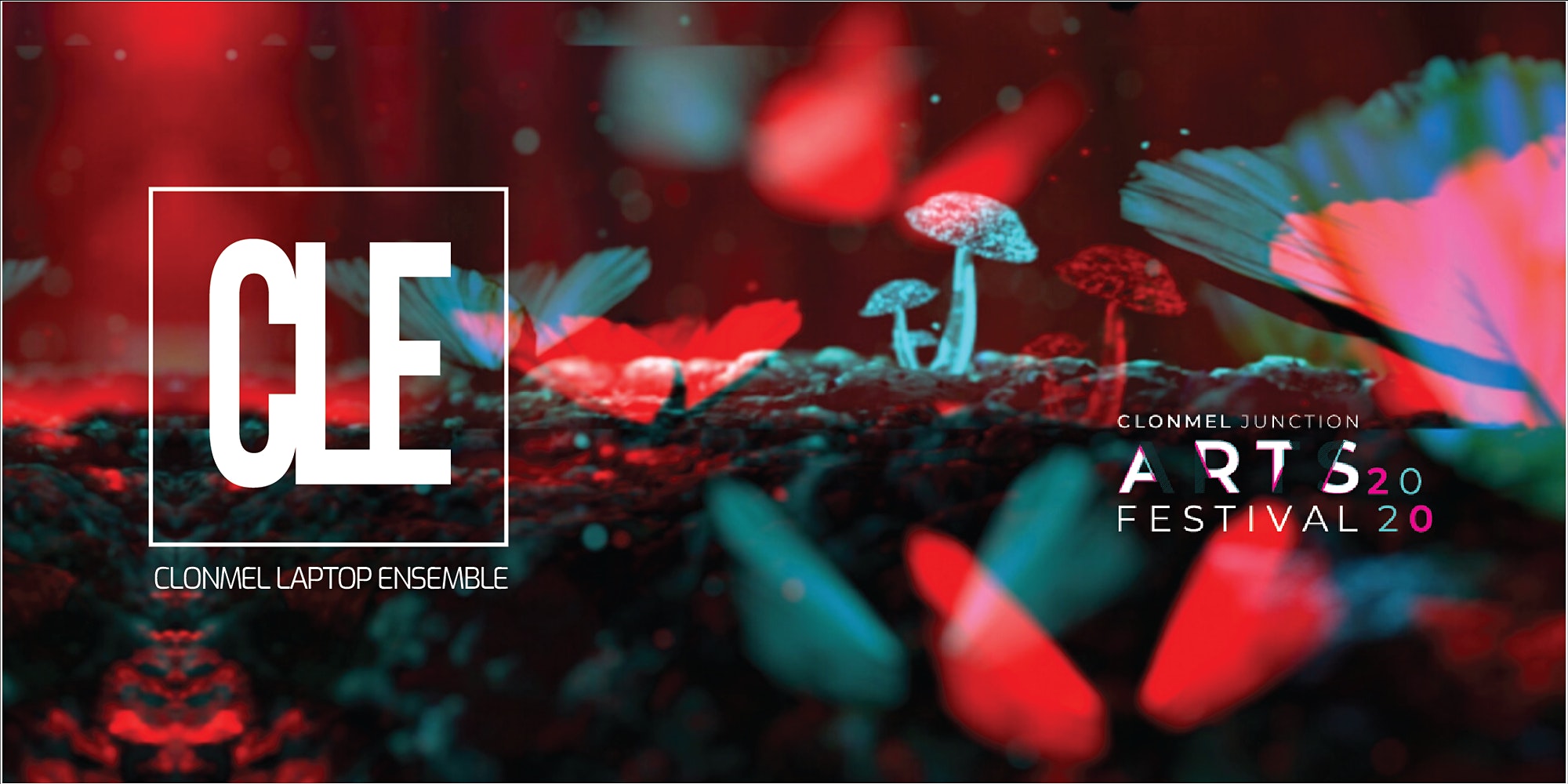 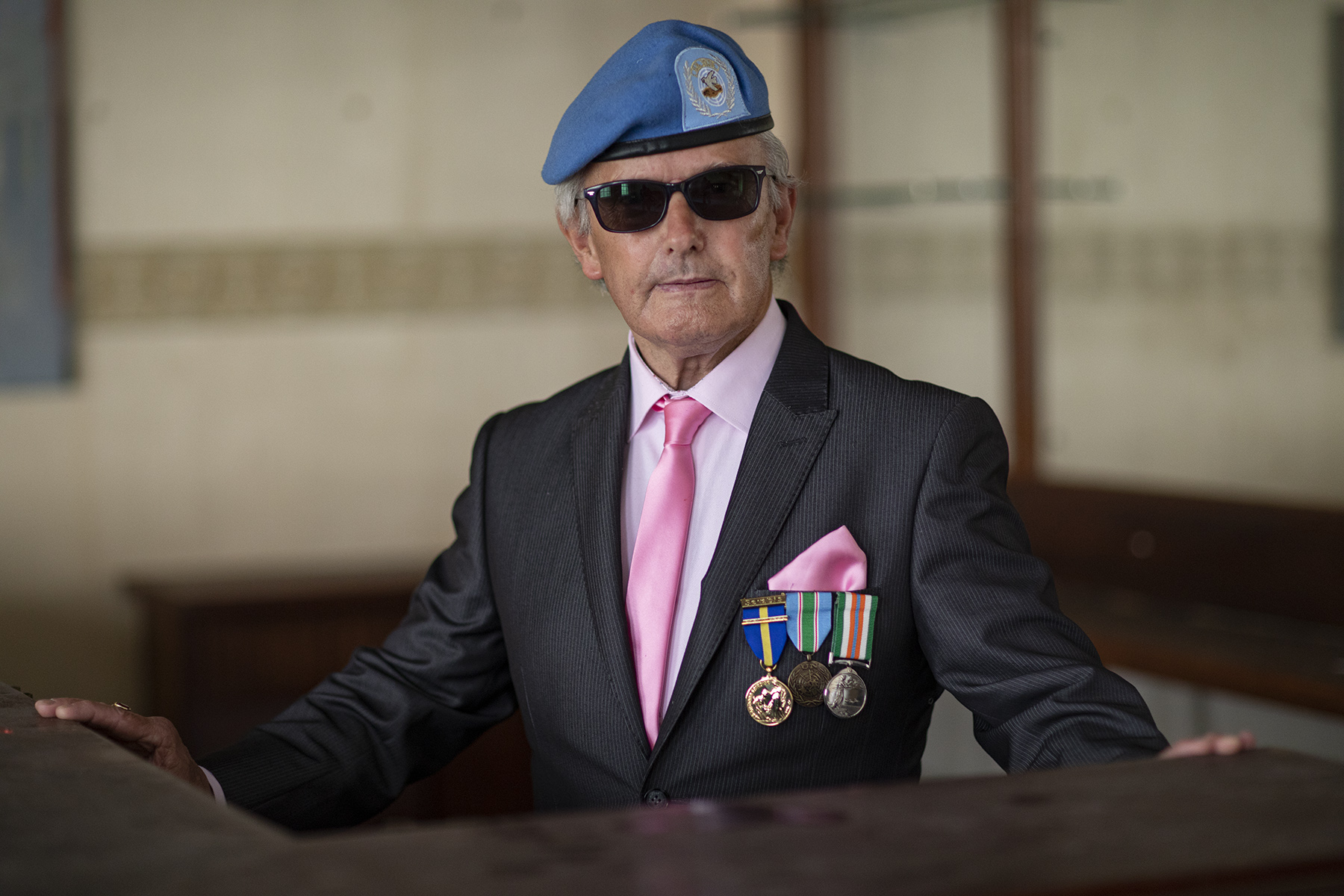 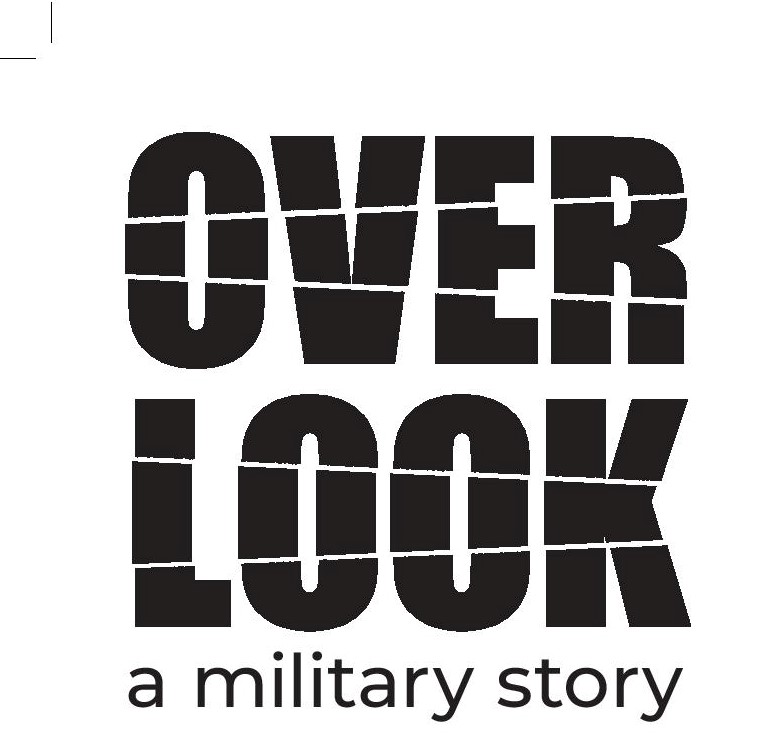 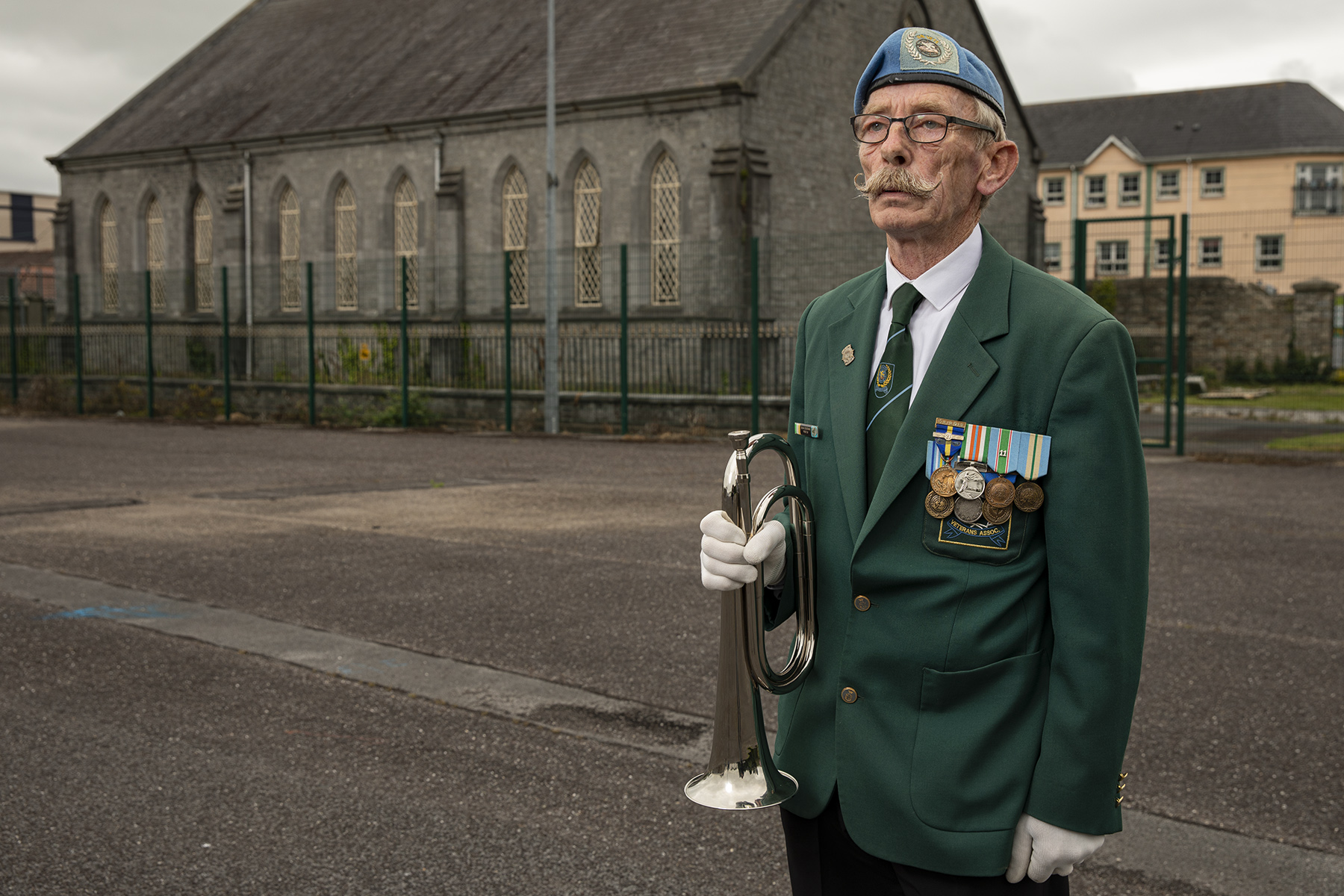 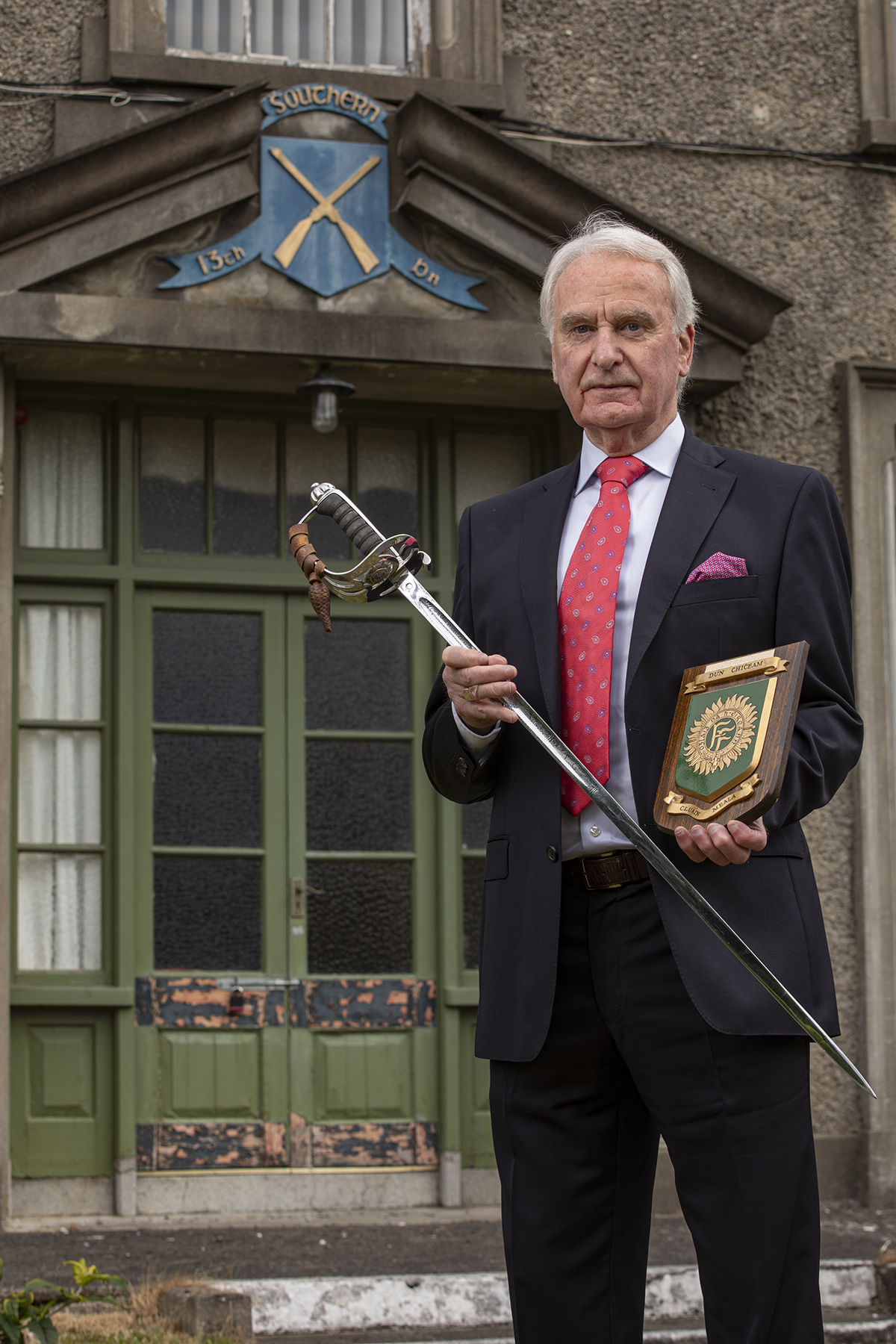 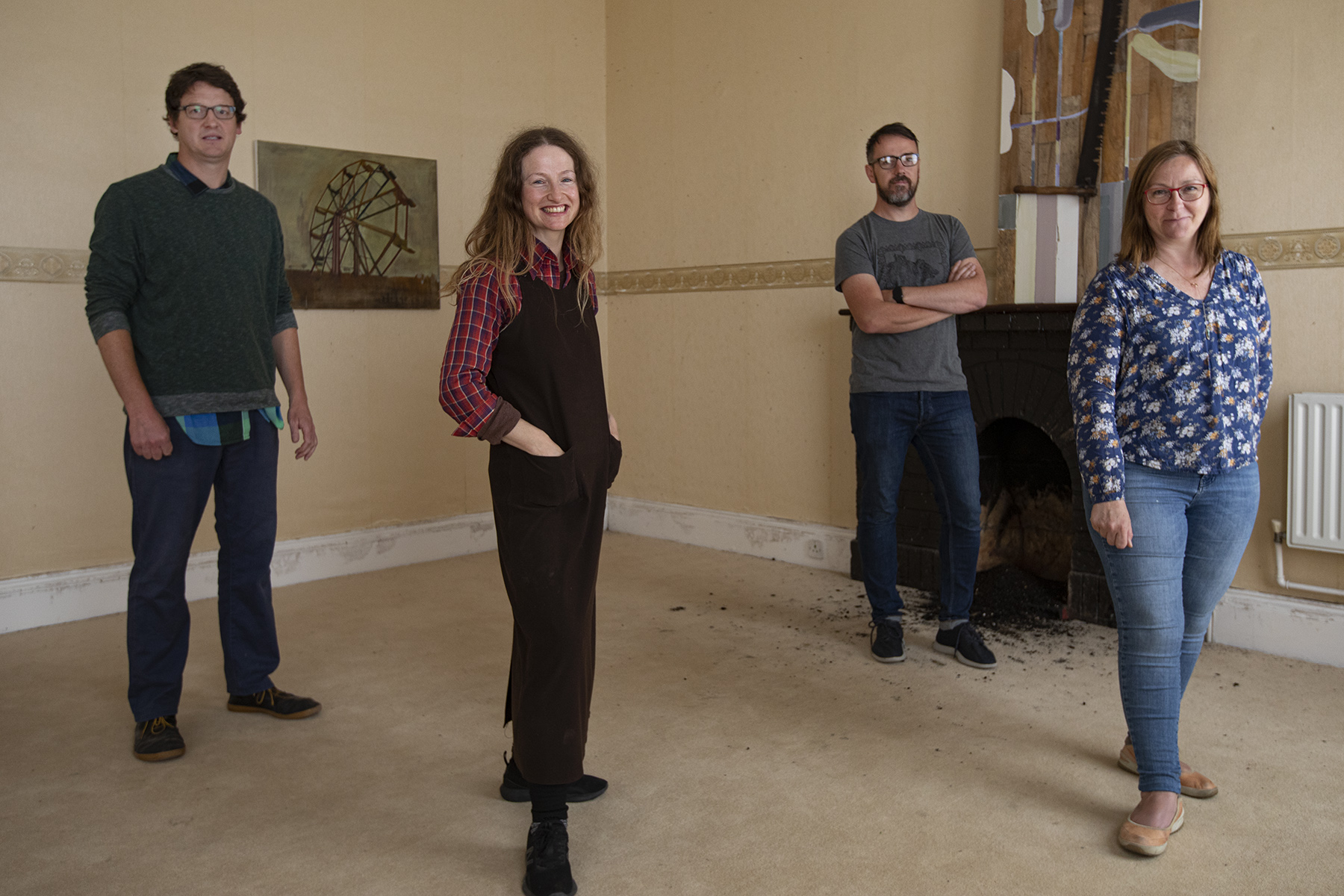 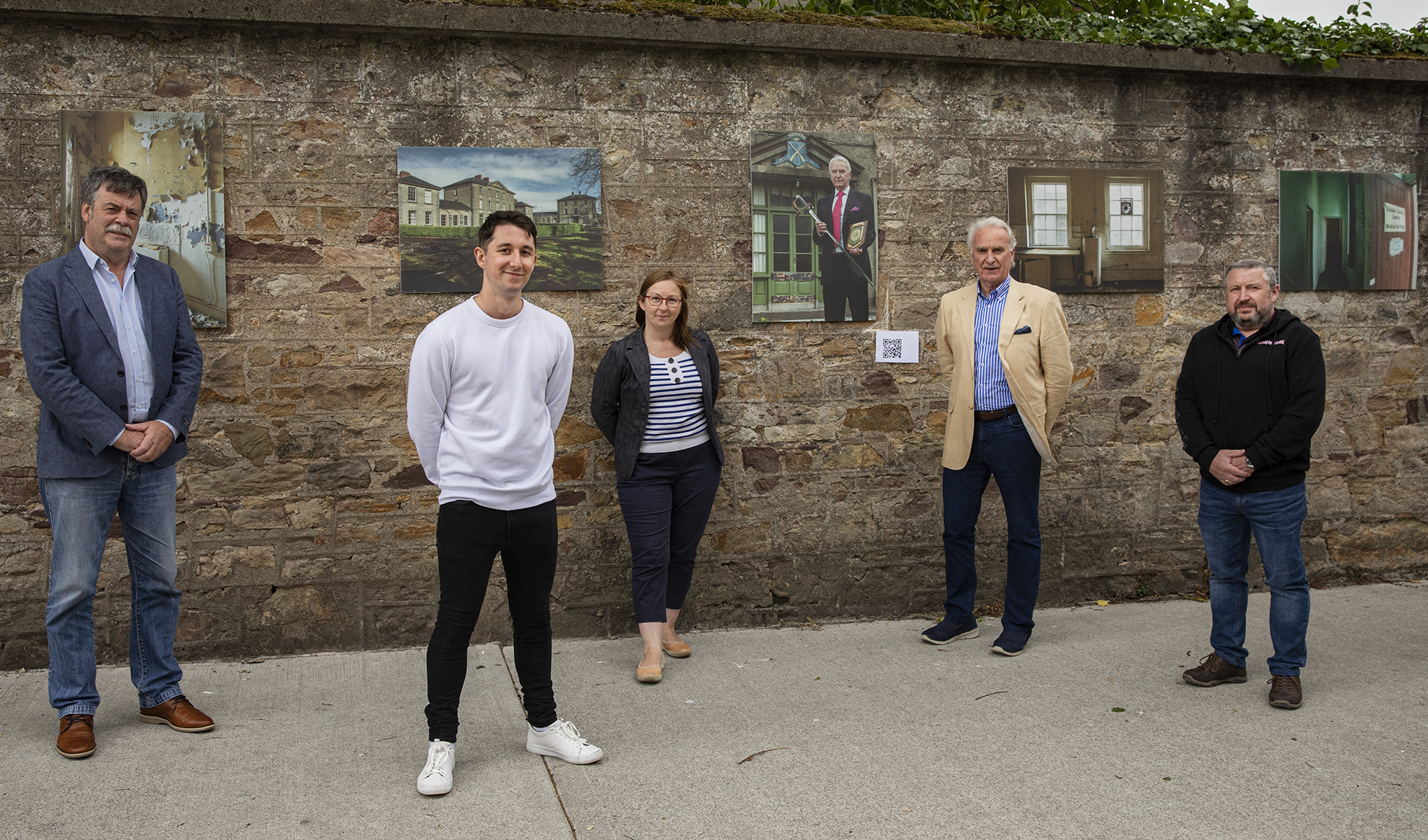 Viewing figures
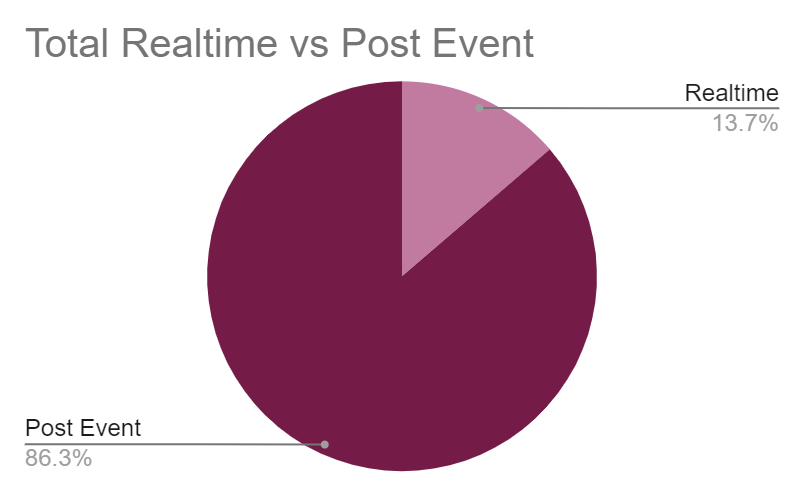 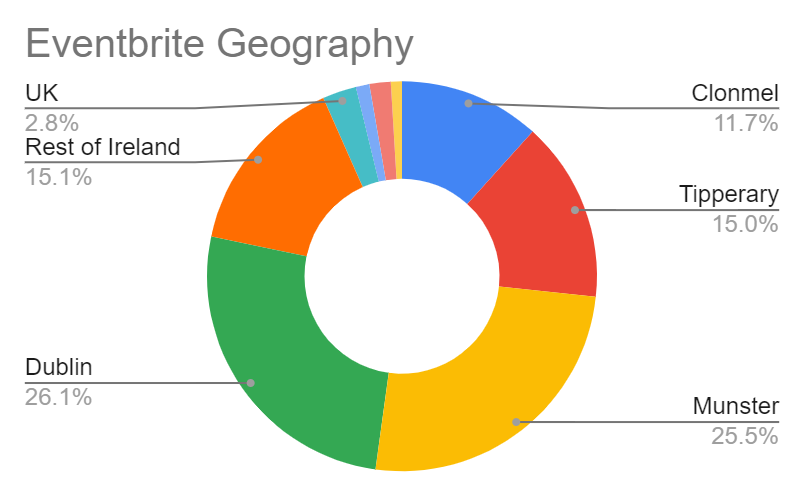 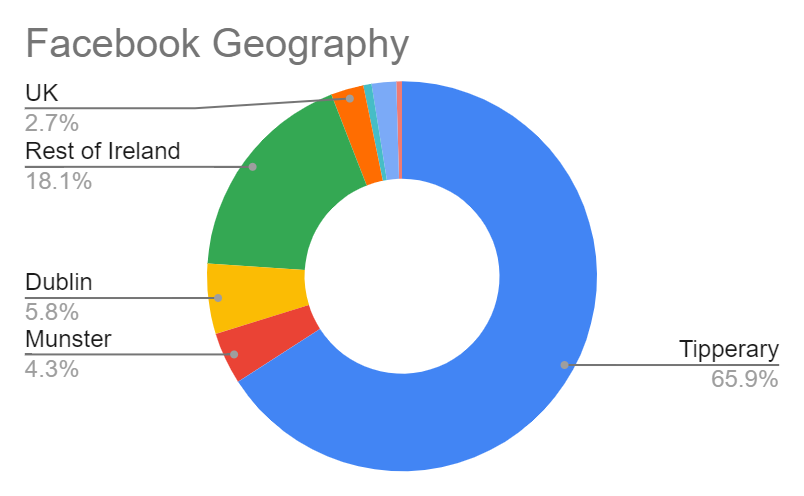 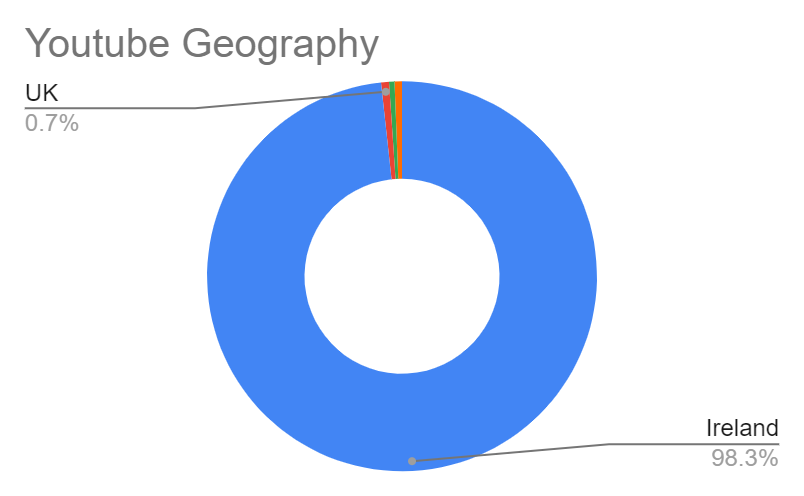 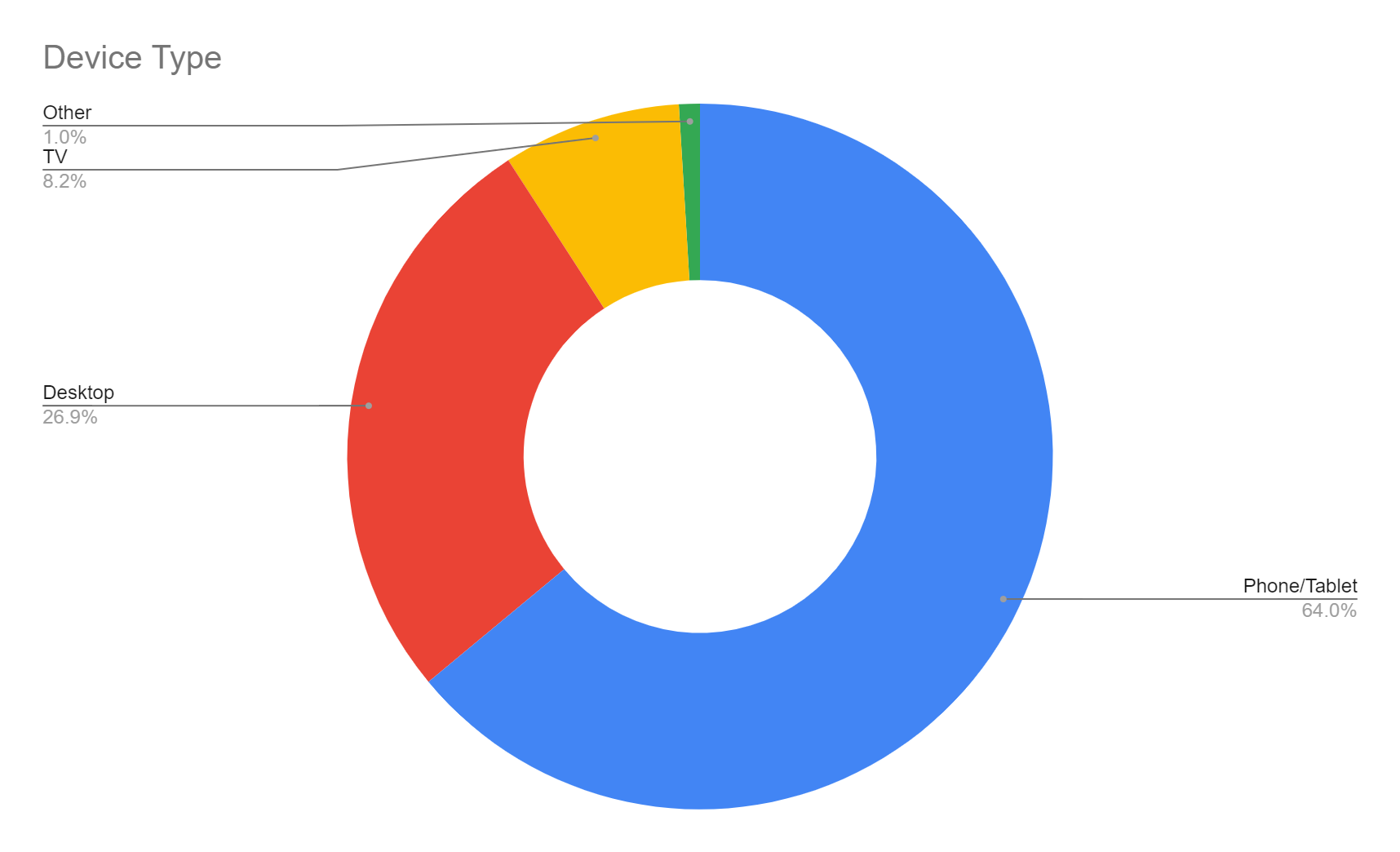 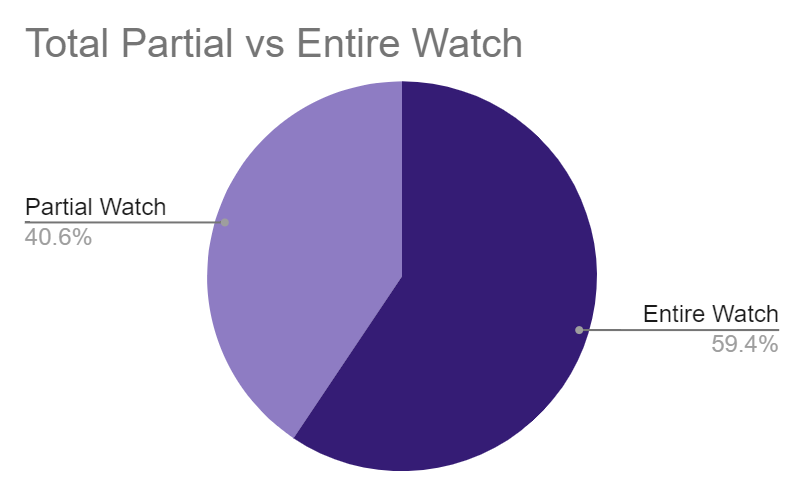 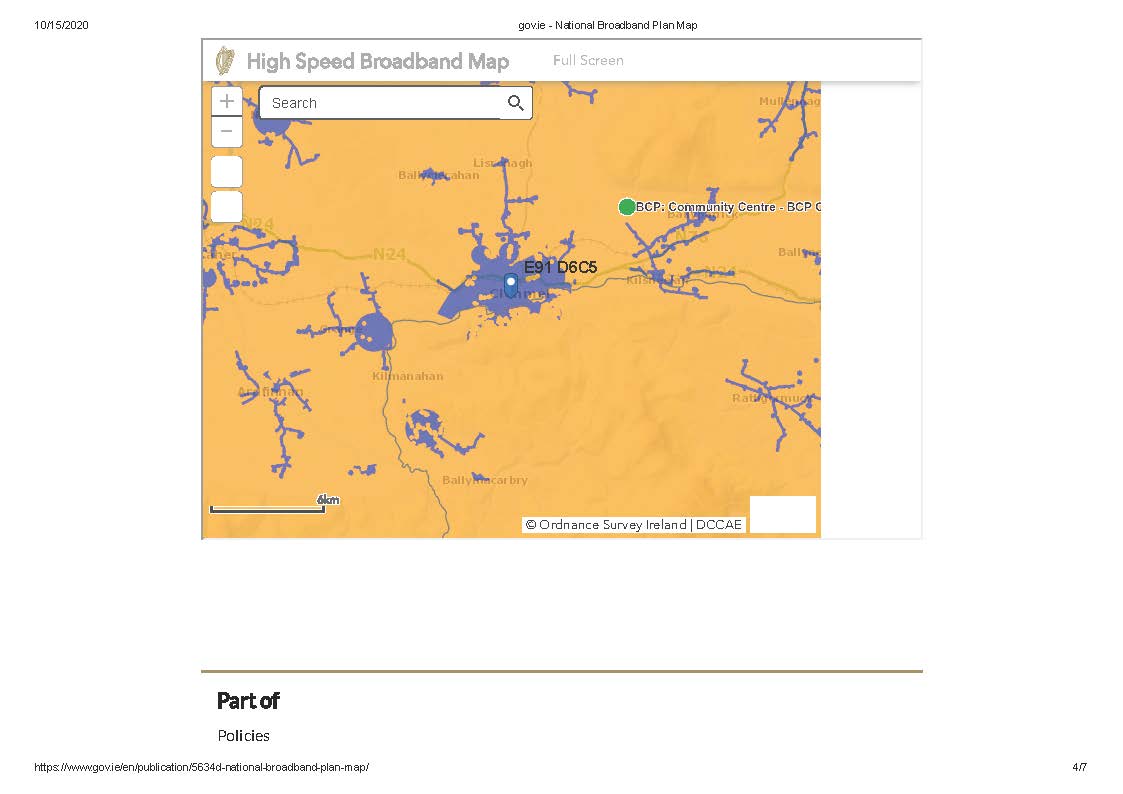 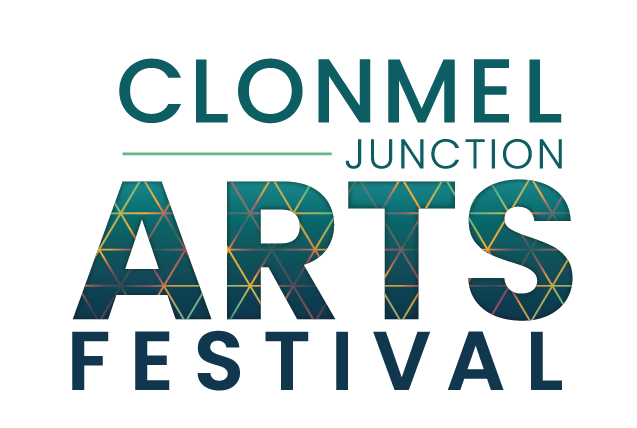 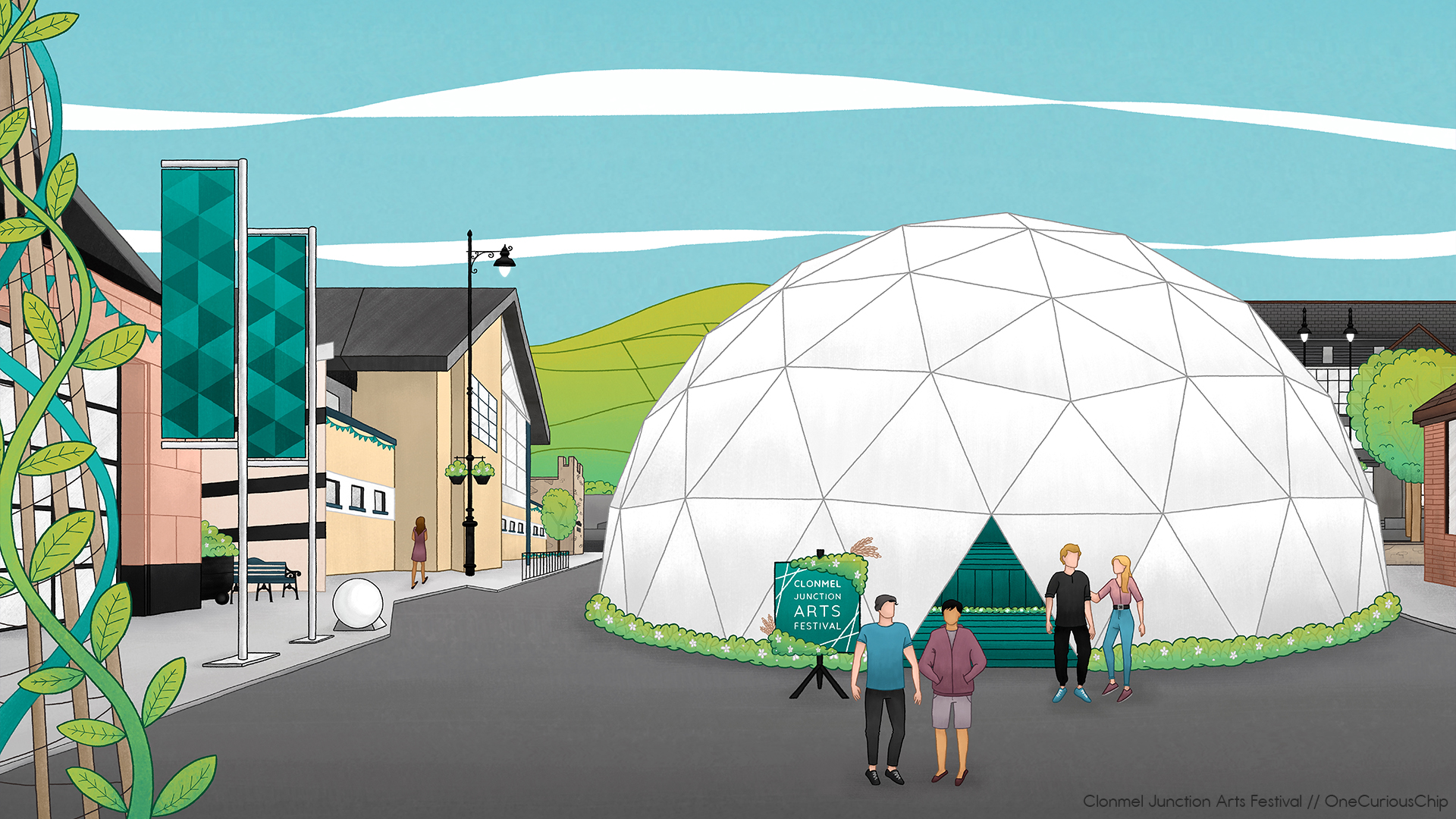 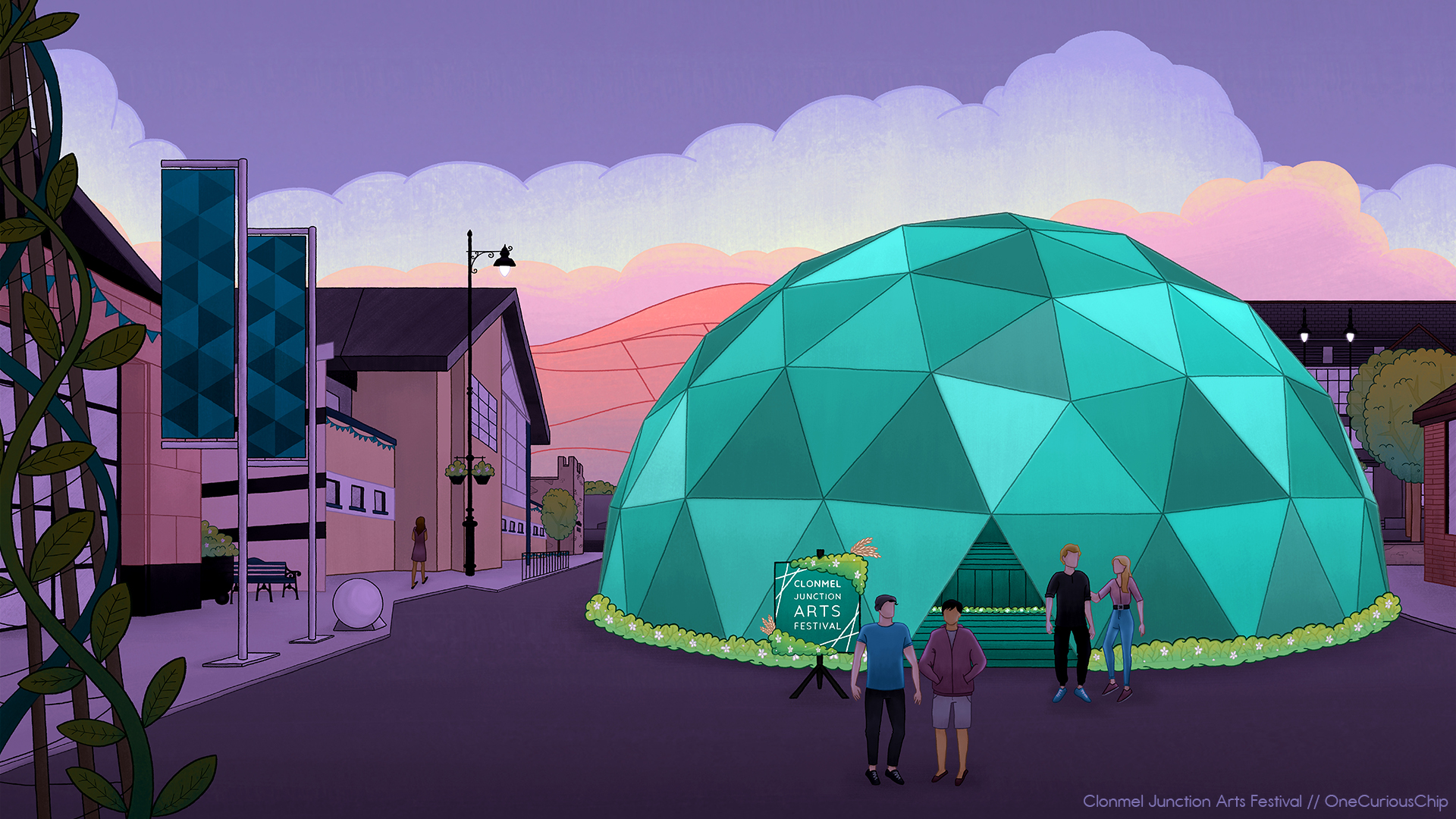 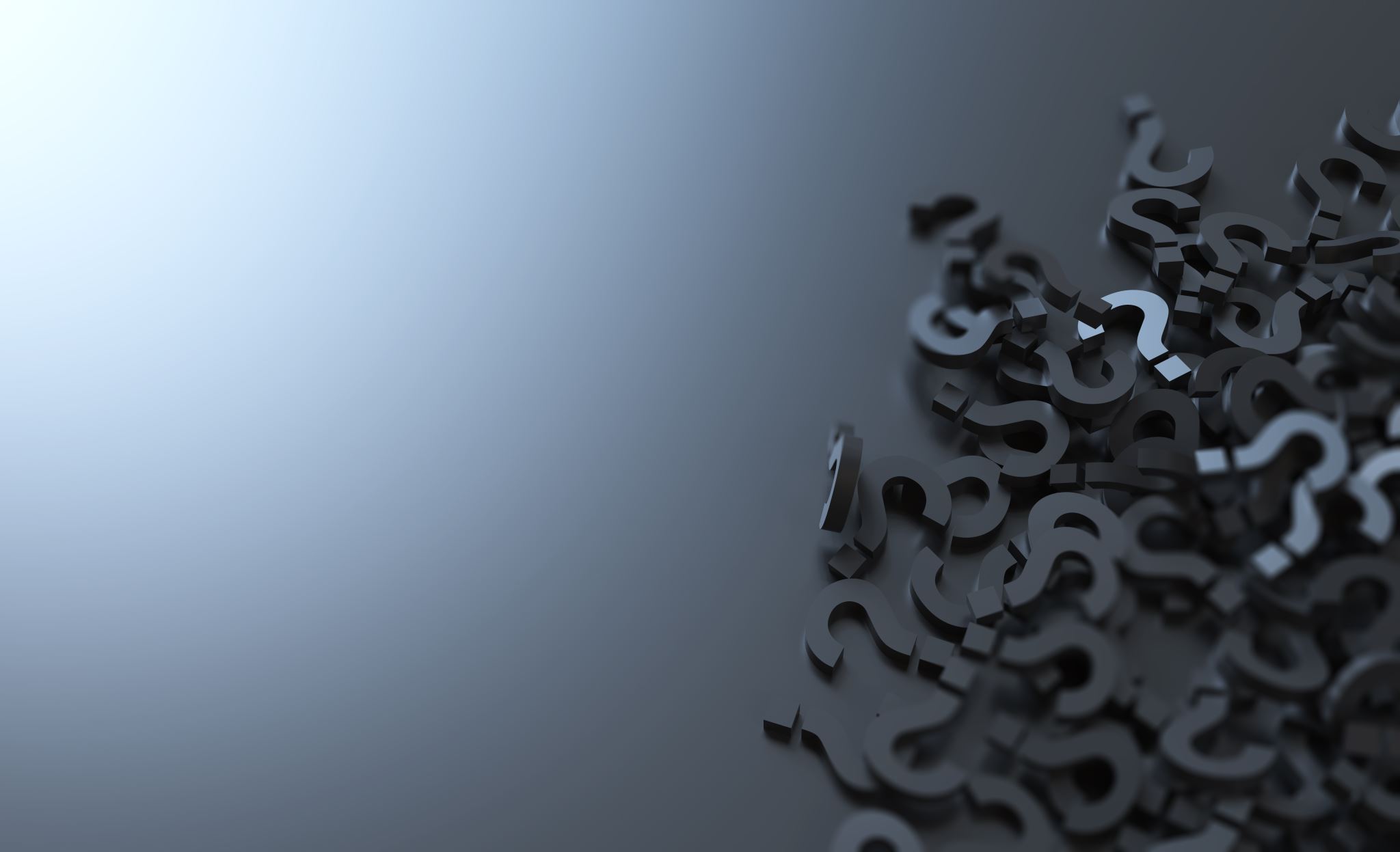 Thank you and questions